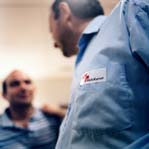 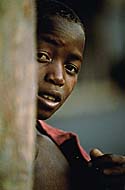 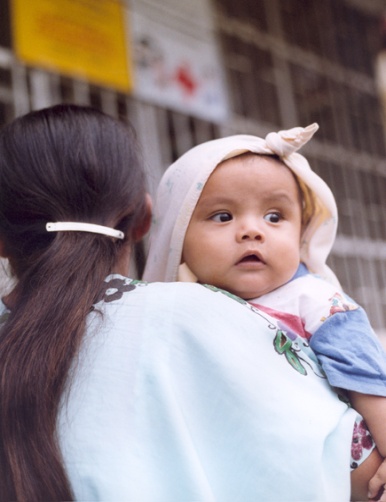 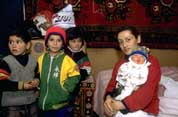 Fritidsledarens viktiga roll för unga med trauman och betydelsen av en meningsfull fritid
Isabel Petrini

Legitimerad Psykolog
Röda Korsets Behandlingscenter för krigsskadade och torterade
Uppsala
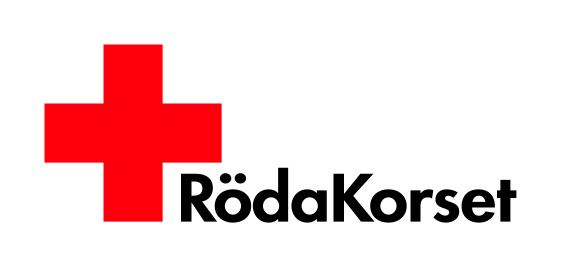 Vad är….

Trauma?

Ptsd?

Migrationsrelaterad stress?



Vilka symtom kan man få? Vad ser vi som är runt omkring?

Vilka kan effekterna bli av trauma?

När behöver vården komplettera omsorgen?
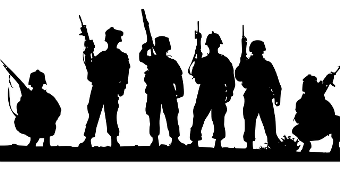 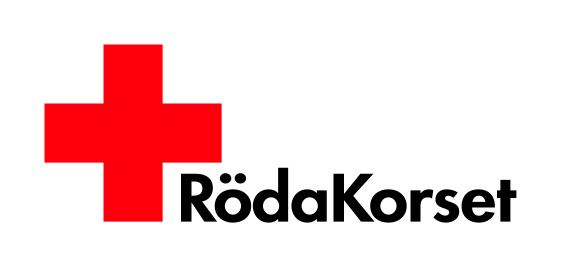 Traumamedveten omsorg

Vad ser vi som är runt om?
Beteendeproblem
bristande impulskontroll
svårigheter i relationer
stark oro
somatiska besvär 
Nedstämdhet
aggressivitet


Ett förhållningssätt
Barnets beteende är ett symtom på det den har varit med om
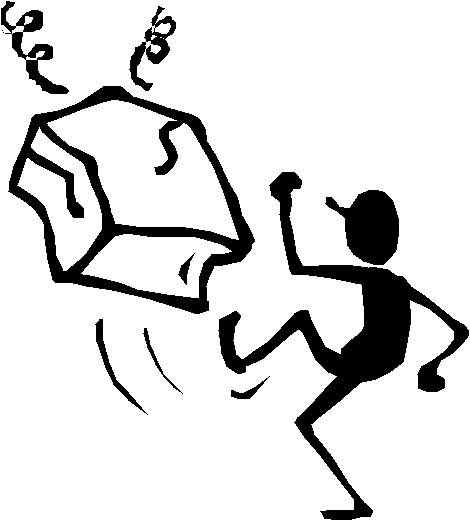 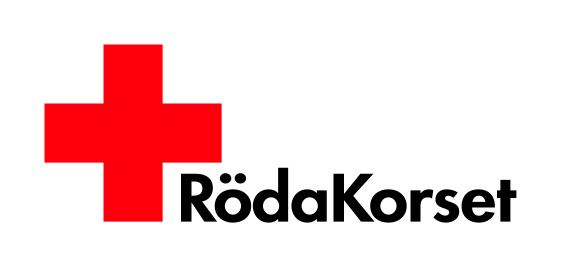 TMO:s tre pelare




Trygghet

Relation

Reglering
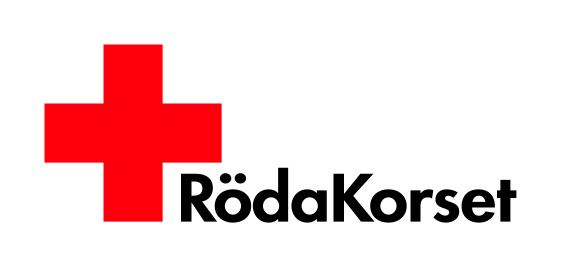 TMO:s tre pelare

Trygghet
Fysisk
Emotionell; förutsägbarhet, tillgänglighet, ärlighet, öppenhet
Kunskap och förståelse
Påverkansmöjlighet
I relation till andra människor

Relation
Reglering
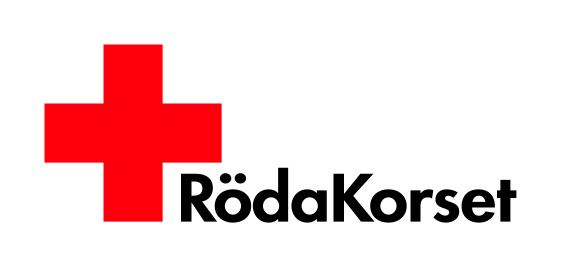 TMO:s tre pelare

Trygghet
Relation
Relationer för skapande av trygghet
Nya, positiva erfarenheter
Öva sig i att framkalla positiva reaktioner hos andra
Relationer skapas genom aktivitet som är rolig, som skapar framgång, som ger positiv erfarenhet av reaktioner (känslomässiga och fysiologiska)

Reglering
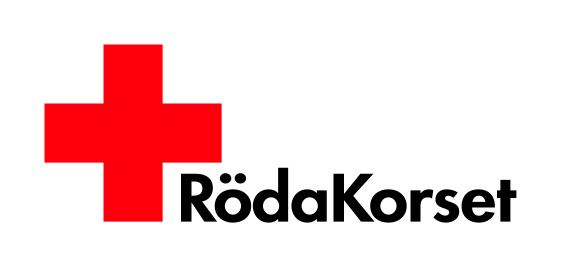 TMO:s tre pelare

Trygghet
Relation
Reglering
Att kunna ta hand om sina känslor, impulser och beteenden
Toleransfönstret

Hur hjälper vi barnet/ungdomen att reglera?
Medvetenhet om sina egna känslor
Fokus på barnets känsla
Lugn och bestämd ton
Härbärgera barnets kränkningar
Möta barnets behov
Aktivt lyssnande
Närvaro
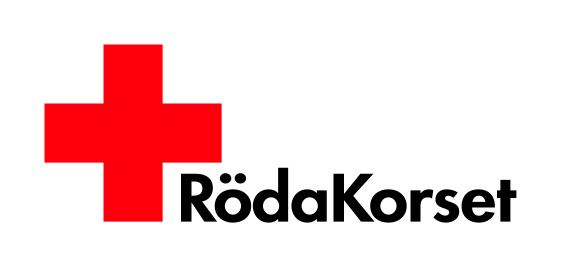 Fritiden är viktig för att den:

Aktiverar
Ger ett sammanhang
Ger möjlighet till socialt umgänge
Ger goda exempel utifrån goda förebilder
Bygger tillit till vuxna
Ger andrum
Identitetsutvecklar
Integrerar
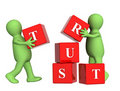 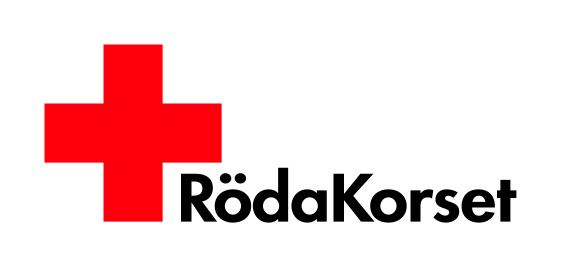 Frågor och funderingar?

Isabel.petrini@redcross.se
018-187565
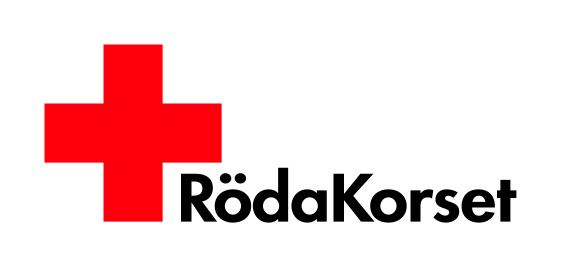